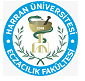 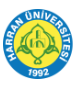 ECZACILIK FAKÜLTESİ
2021 Kurumsal Yönetim Bilgi Sistemi Raporu
Ağustos 2022
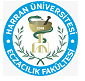 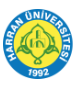 ECZACILIK FAKÜLTESİ
2019-2020-2021
AKADEMİK PERFORMANS GÖSTERGELERİ
Ağustos 2022
NOT: Belirtilen yıllar arasında fakültemiz bünyesinde 2021 yılında göreve başlamış olan 1 öğretim üyesine ait veriler tabloya işlenmiştir.